Word Study Page 77 Ex.
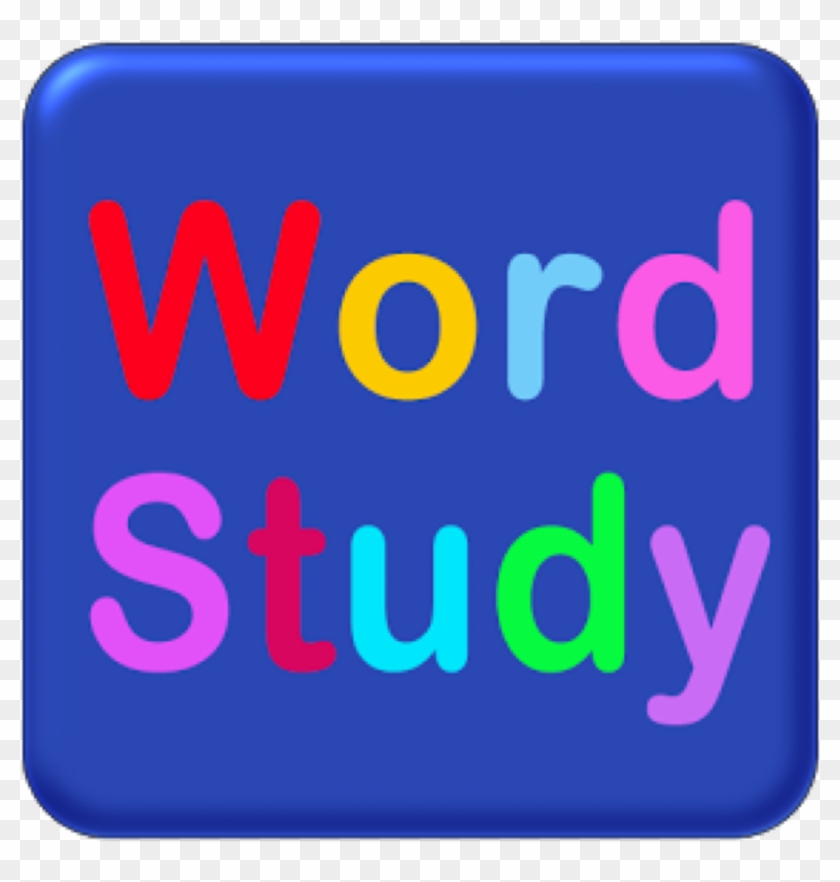 Trans, prefixhttps://www.youtube.com/watch?v=hf7ESlEJBVUPrefix Interhttps://www.youtube.com/watch?v=19XlF7XCzFA
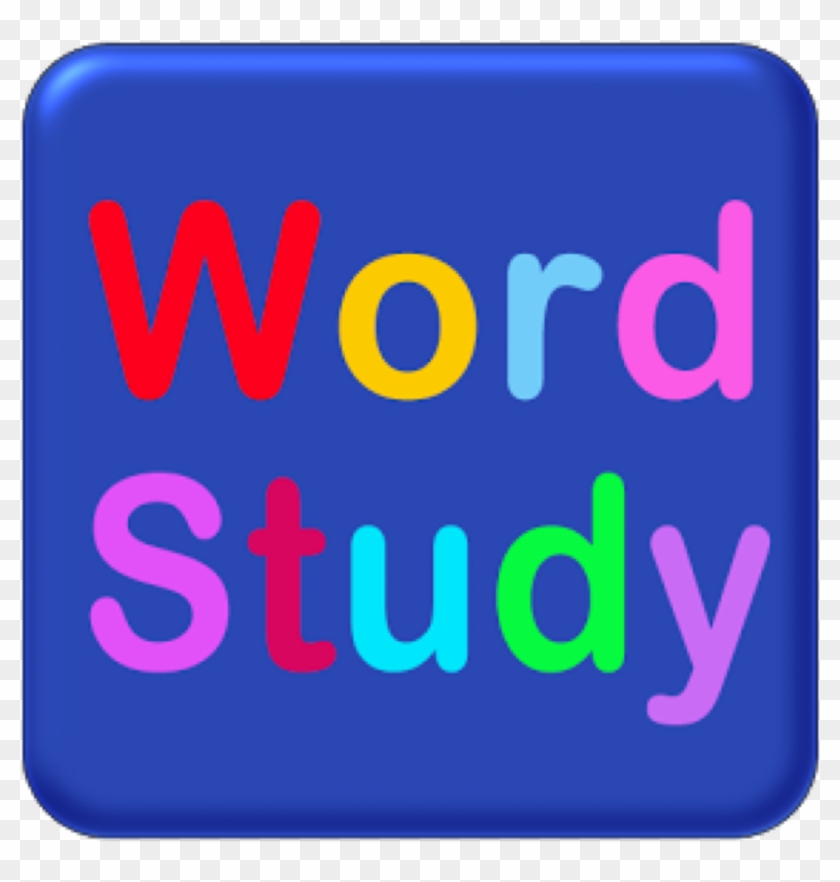 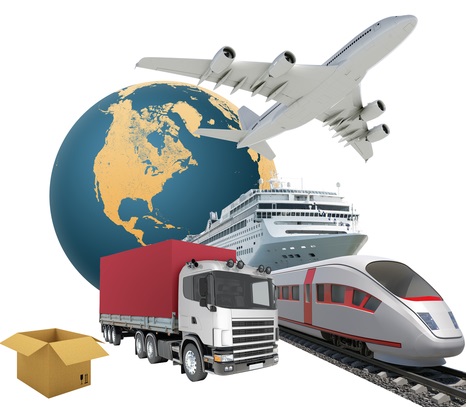 TransportVerb: to move someone or something from one place to another in a vehicle
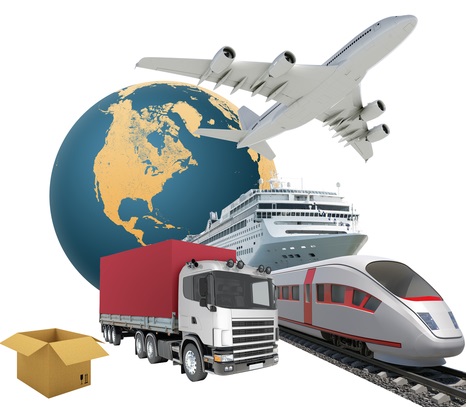 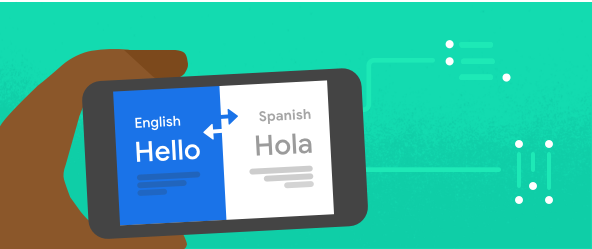 TranslationNoun: a text that has been changed from one language into another.
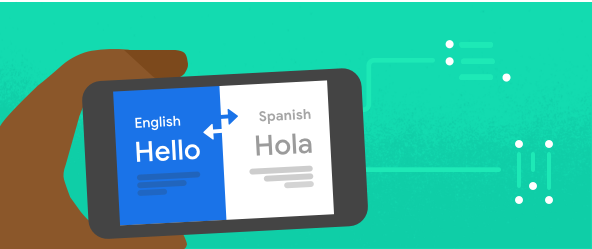 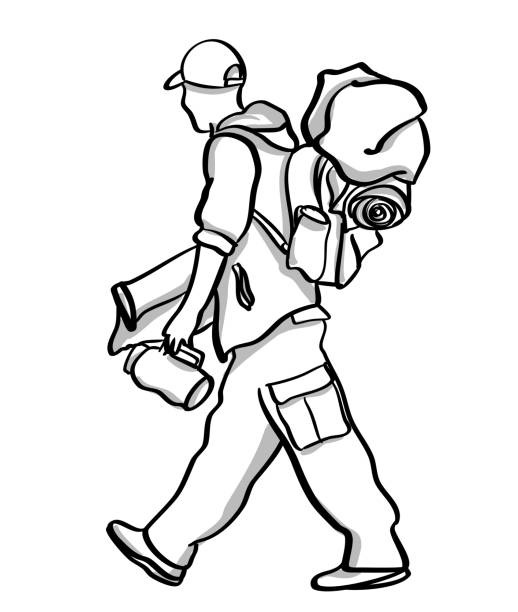 TransientAdj: continuing for only a short time.
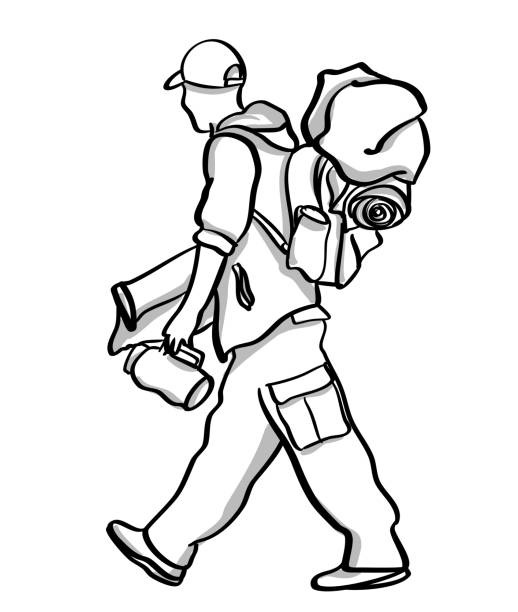 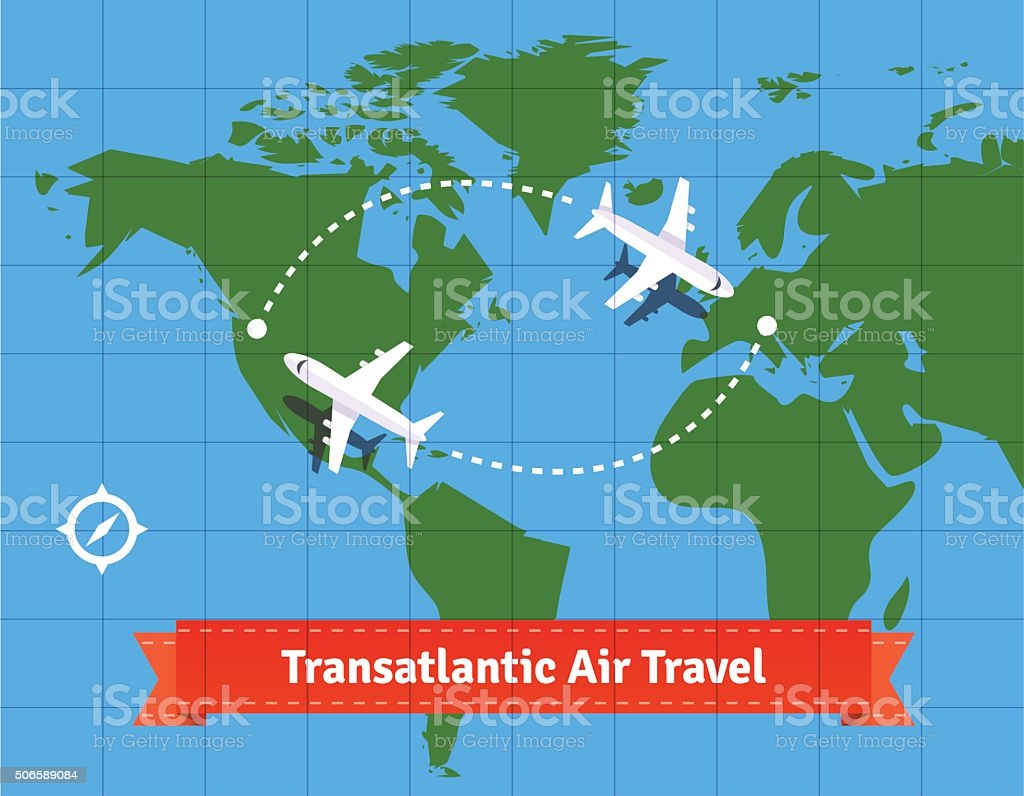 TransatlanticAdj:  to or from the other side of the Atlantic Ocean; across the Atlantic Ocean
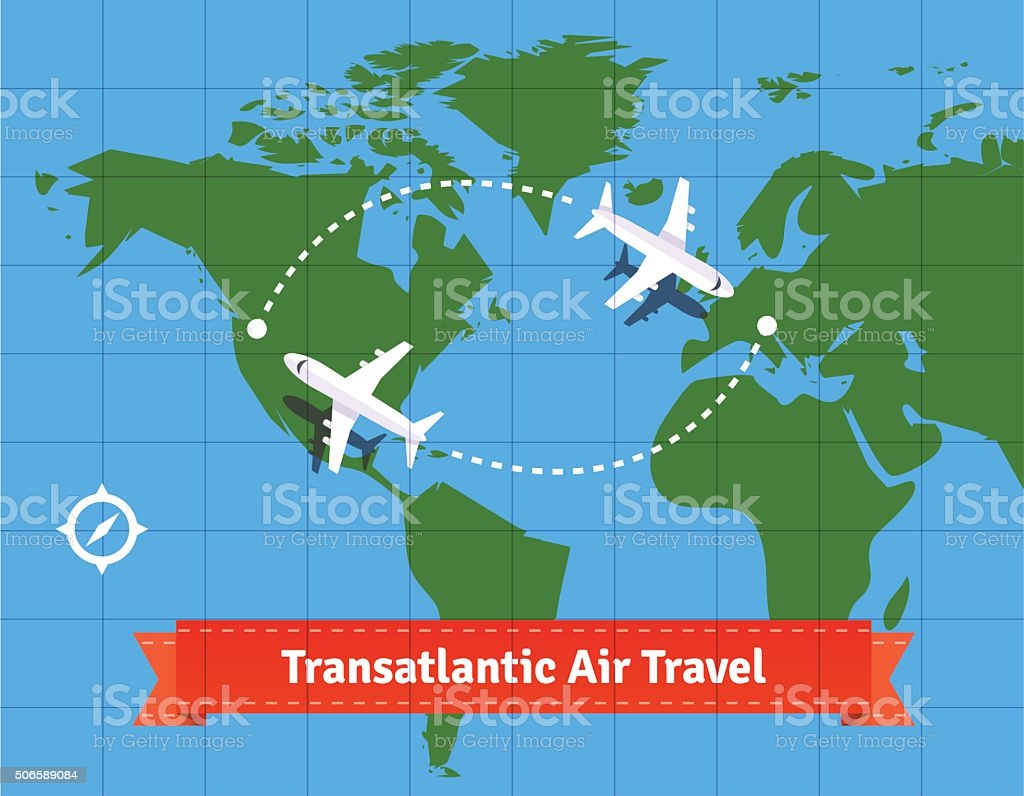 translational symmetry
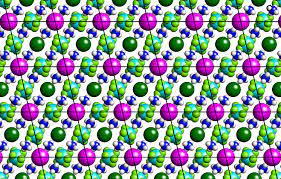 translational symmetrymoving and repeating identical objects in an identical way
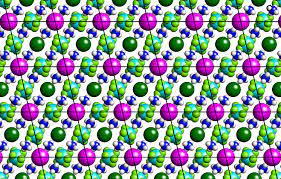 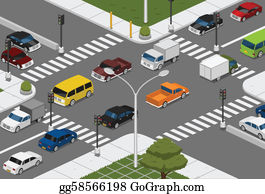 Intersectionnoun: The place where two or more roads , lines etc. meet and cross each other.
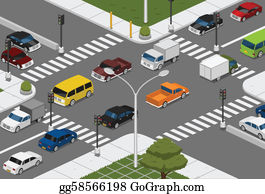 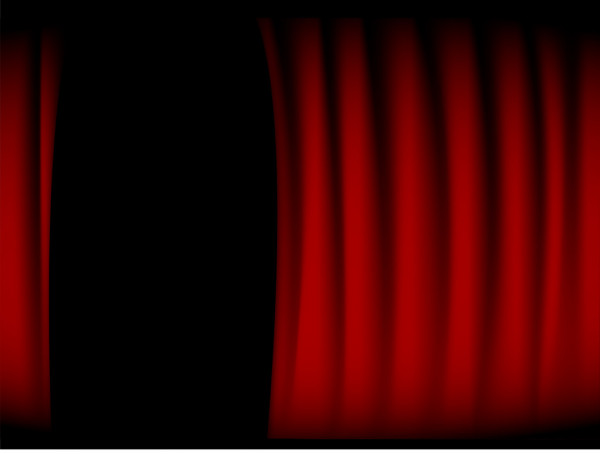 IntermissionNoun: a break during a play.
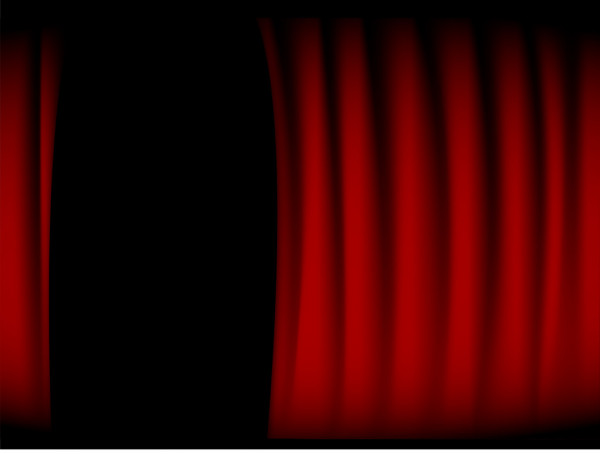 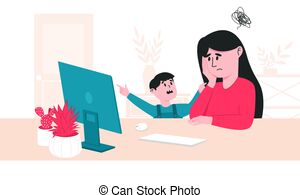 InterfereVerb: Slow down the progress that someone or sth makes
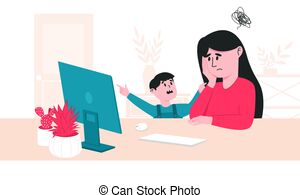 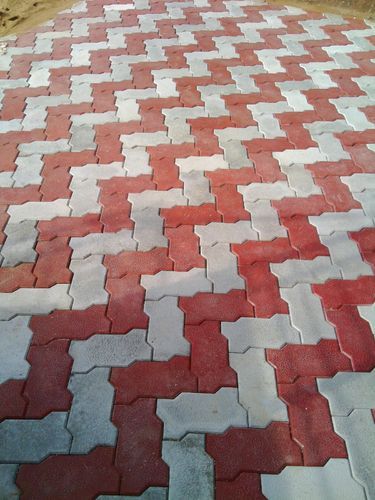 InterlockingAdj: fitting firmly together.
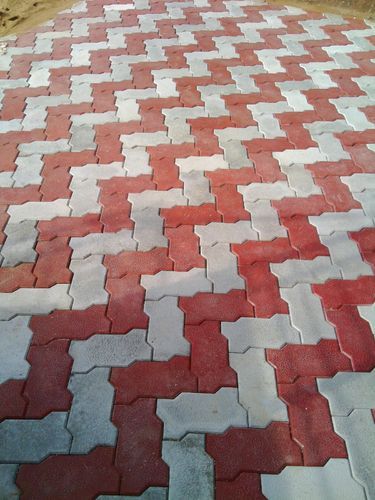 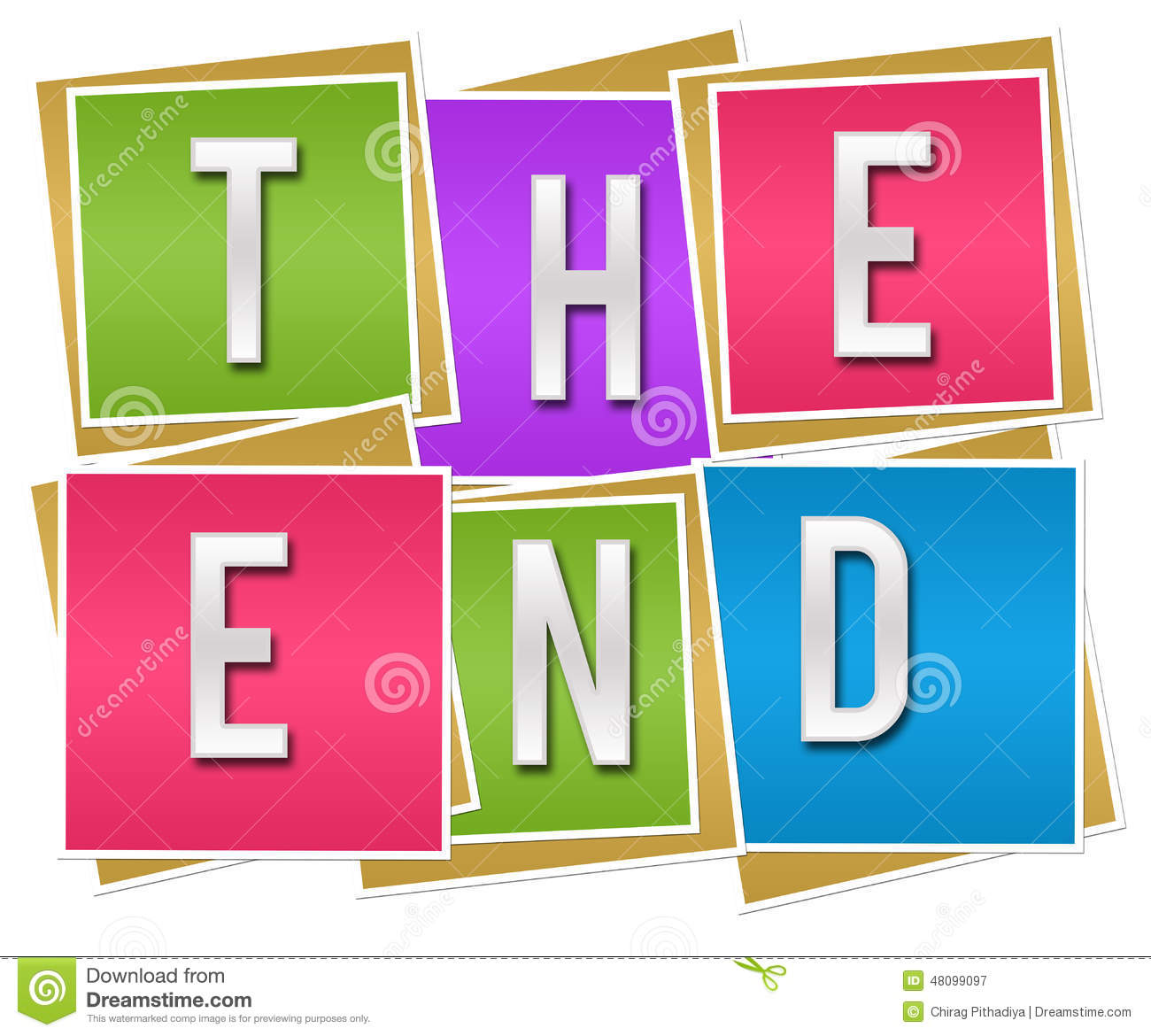